MASALAH NILAIDALAM IPTEK
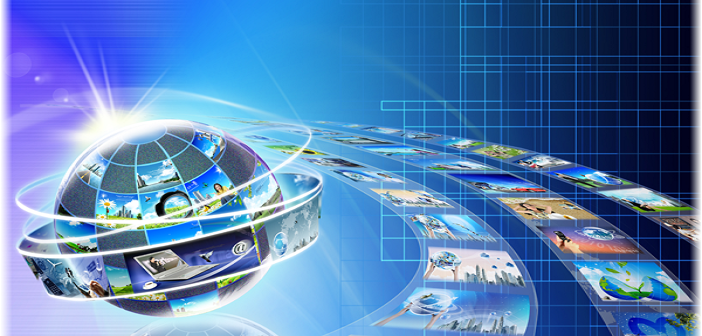 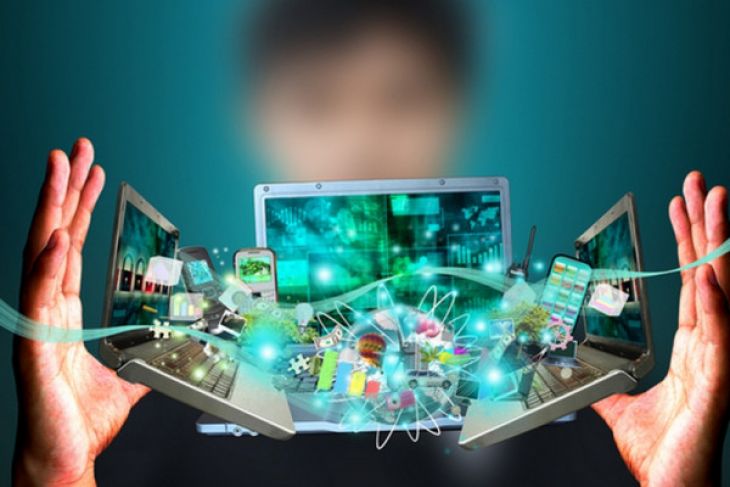 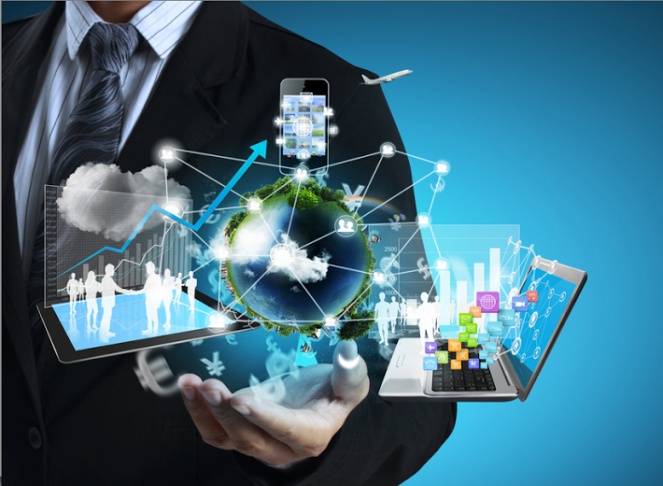 Masalah Nilai Dalam IPTEK
a. Keserbamajemukan ilmu pengetahuan dan persoalannya
Salah satu kesulitan terbesar yang dihadapi manusia dewasa ini adalah keserbamajemukan ilmu itu sendiri. Ilmu pengetahuan tidak lagi satu, kita tidak bisa mengatakan inilah satu-satunya ilmu pengetahuan yang dapat mengatasi problem manusia dewasa ini. Berbeda dengan ilmu pengetahuan masa lalu lebih menunjukkan keekaannya daripada kebhinekaannya.

b. Dimensi moral dalam pengembangan dan penerapan ilmu pengetahuan
Tema ini membawa kita ke arah pemikiran:
apakah ada kaitan antara moral atau etika dengan ilmu pengetahuan?
saat mana dalam pengembangan ilmu memerlukan pertimbangan moral/etik?
Akhir-akhir ini banyak disoroti segi etis dari penerapan ilmu dan wujudnya yang paling nyata pada jaman ini adalah teknologi
Untuk menjelaskan permasalahan tersebut ada tiga tahap yang perlu ditempuh;
1. Permasalahan pengembangan ilmu pengetahuan dan teknologiKalau perkembangan ilmu pengetahuan sungguh-sungguh menepati janji awalnya 200 tahun yang lalu, pasti orang tidak akan begitu mempermasalahkan akibat perkembangan ilmu pengetahuan. Bila penerapan ilmu benar-benar merupakan sarana pembebasan manusia dari keterbelakangan yang dialami sekitar 1800-1900-an dengan menyediakan ketrampilan ”know how” yang memungkinkan manusia dapat mencari nafkah sendiri tanpa bergantung pada pemilik modal, maka pendapat bahwa ilmu pengetahuan harus dikembangkan atas dasar patokan-patokan ilmu pengetahuan itu sendiri (secara murni) tidak akan mendapat kritikan tajam seperti pada abad ini. Namun dewasa ini menjadi nyata adanya keterbatasan ilmu pengetahuan itu menghadapi masalahmasalah yang menyangkut hidup serta pribadi manusia.
2. Akibat teknologi pada perilaku manusia Pengembangan teknologi yang mengatur perilaku manusia ini mengakibatkan munculnya masalahmasalah etis seperti berikut; - Makin dipacunya penyelidikan dan pemahaman mendalam tentang kelakuan manusia, memungkinkan adanya lubang manipulasi, entah melalui iklan atau media lain.- Pemahaman tingkah laku manusia demi tujuan ekonomis, rayuan untuk menghirup kebutuhan baru sehingga bisa mendapat untung lebih banyak, menyebabkan penggunaan media (radio, TV) untuk mengatur kelakuan manusia.- Behaviour control memunculkan masalah etis bila kelakuan seseorang dikontrol oleh teknologi dan bukan oleh si subjek itu sendiri. Konflik muncul justru karena si pengatur memperbudak orang yang dikendalikan, kebebasan bertindak si kontrol dan diarahkan menurut kehendak si pengontrol.- Akibat teknologi pada eksistensi manusia, menurut Schumacher eksistensi sejati manusia adalah bahwa manusia menjadi manusia justru karena ia bekerja. Pekerjaan bernilai tinggi bagi manusia, ia adalah ciri eksistensial manusia, ciri kodrat kemanusiaannya. Pemakaian teknologi modern condong mengasingkan manusia dari eksistensinya sebagai pekerja, sebab di sana manusia tidak mengalami kepuasan dalam bekerja. Pekerjaan tangan dan otak manusia diganti dengan tenaga-tenaga mesin, hilanglah kepuasan dan kreativitas manusia.
3. Beberapa pokok nilai yang perlu diperhatikan dalam pengembangan ilmu pengetahuan dan teknologi - Rumusan hak azasi merupakan sarana hukum untuk menjamin penghormatan terhadap manusia. - Keadilan dalam bidang sosial, politik, dan ekonomi sebagai hal yang mutlak.  - Soal lingkungan hidupnya. - Nilai manusia sebagai pribadi.
Pancasila sebagai Dasar Nilai Dalam StrategiPengembangan ilmu pengetahuan danTeknologi
Dalam mempertimbangkan sebuah strategi secara imperatif kita meletakkan Pancasila sebagai dasar nilai pengembangan ilmu pengetahuan dan teknologi di Indonesia. Pengertian dasar nilai menggambarkan Pancasila suatu sumber orientasi dan arah pengembangan ilmu. Dalam konteks Pancasila sebagai dasar nilai mengandung dimensi ontologis, epistemologis dan aksiologis. Dimensi ontologis berarti ilmu pengetahuan sebagai upaya manusia untuk mencari kebenaran yang tidak mengenal titik henti, atau ”an unfinished journey” .                                                                Dimensi epistemologis, nilai-nilai Pancasila dijadikan pisau analisis/metode berfikir dan tolok ukur kebenaran.                 Dimensi aksiologis, mengandung nilai-nilai imperatif dalam mengembangkan ilmu adalah sila-sila Pancasila sebagai satu keutuhan.
NILAI KETUHANAN SEBAGAI DASAR PENGEMBANGAN ILMU
Melengkapi ilmu pengetahuan menciptakan perimbangan antara yang rasional dan irasional, antara rasa dan akal. 
Sila ini menempatkan manusia dalam alam sebagai bagiannya dan bukan pusatnya.
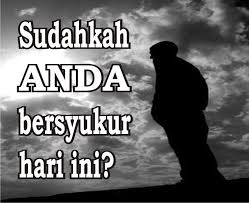 NILAI KEMANUSIAAN  SEBAGAI DASAR PENGEMBANGAN ILMU
memberi arah dan mengendalikan ilmu pengetahuan. Ilmu dikembalikan pada fungsinya semula, yaitu untuk kemanusiaan, tidak hanya untuk kelompok, lapisan tertentu.
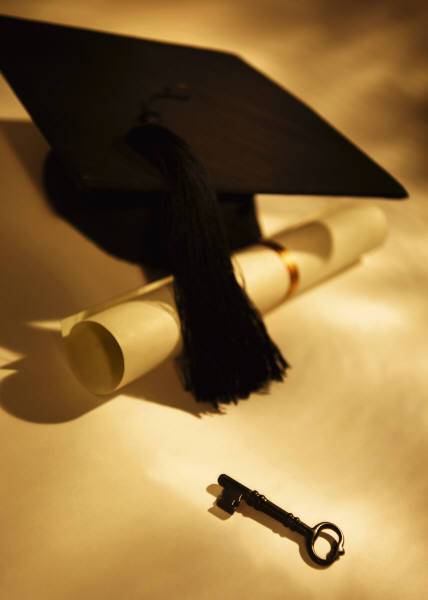 NILAI PERSATUAN SEBAGAI DASAR PENGEMBANGAN ILMU
Mengkomplementasikan universalisme dalam sila-sila yang lain, sehingga supra sistem tidak  mengabaikan sistem dan sub-sistem. 
Solidaritas dalam sub-sistem sangat penting untuk kelangsungan keseluruhan individualitas, tetapi tidak  mengganggu integrasi.
NILAI KERAKYATAN SEBAGAI DASAR PENGEMBANGAN ILMU
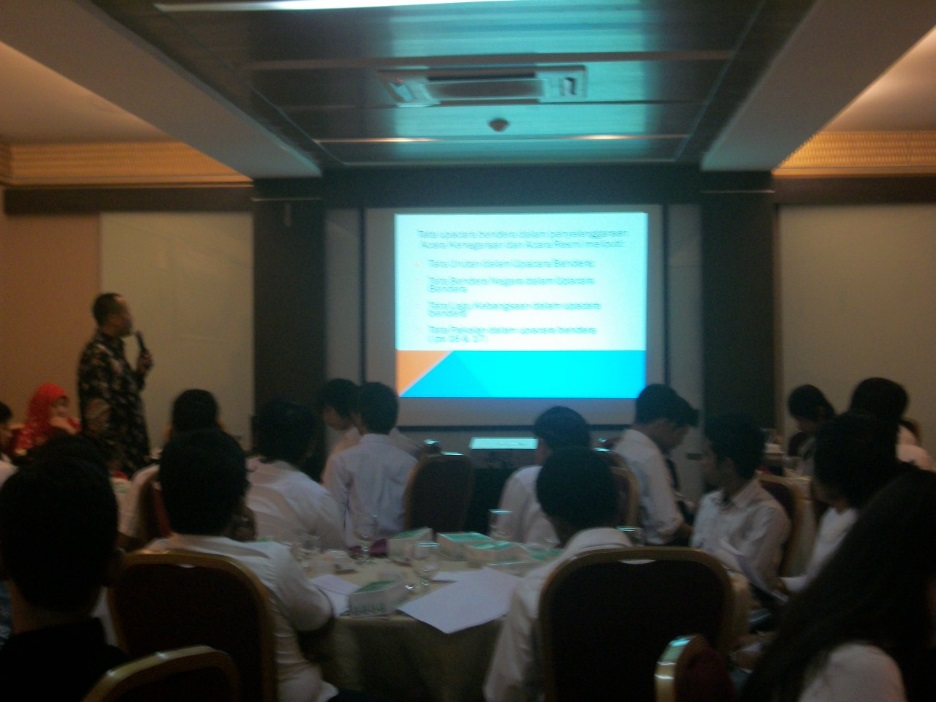 Mengimbangi penerapan dan penyebaran ilmu pengetahuan yang lebih demokratis.
NILAI KEADILAN SEBAGAI DASAR PENGEMBANGAN ILMU
Menekankan keadilan guna menjaga keseimbangan antara kepentingan individu dan masyarakat, karena kepentingan individu tidak  boleh terinjak oleh kepentingan semu.
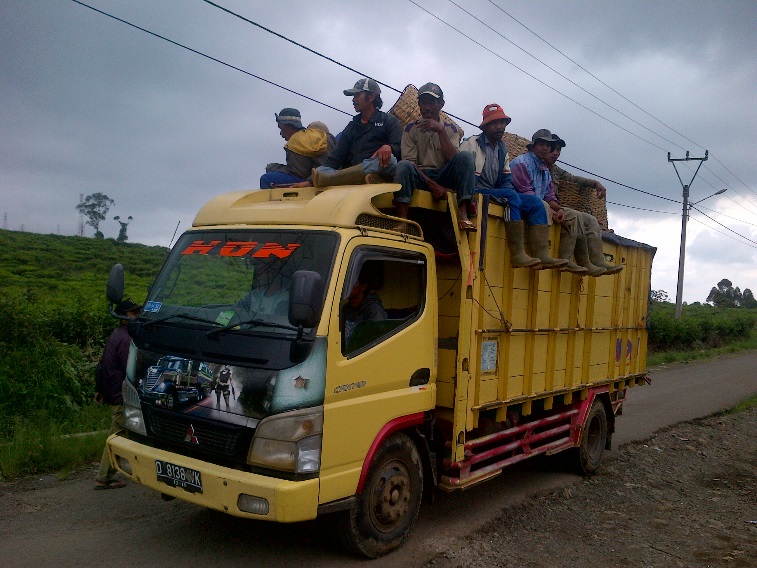 KESIMPULAN
Pengembangan ilmu pengetahuan dan teknologi harus senantiasa berorientasi pada nilai-nilai Pancasila. 
Sebaliknya Pancasila dituntut terbuka dari kritik, bahkan ia merupakan kesatuan dari perkembangan ilmu yang menjadi tuntutan peradaban manusia.
Peran Pancasila sebagai paradigma pengembangan ilmu harus sampai pada penyadaran, bahwa fanatisme kaidah kenetralan keilmuan atau kemandirian ilmu  hanyalah akan menjebak diri seseorang pada masalah-masalah yang tidak dapat diatasi dengan semata-mata berpegang pada kaidah ilmu sendiri, khususnya mencakup pertimbangan etis, religius, dan nilai budaya yang bersifat mutlak bagi kehidupan manusia yang berbudaya.